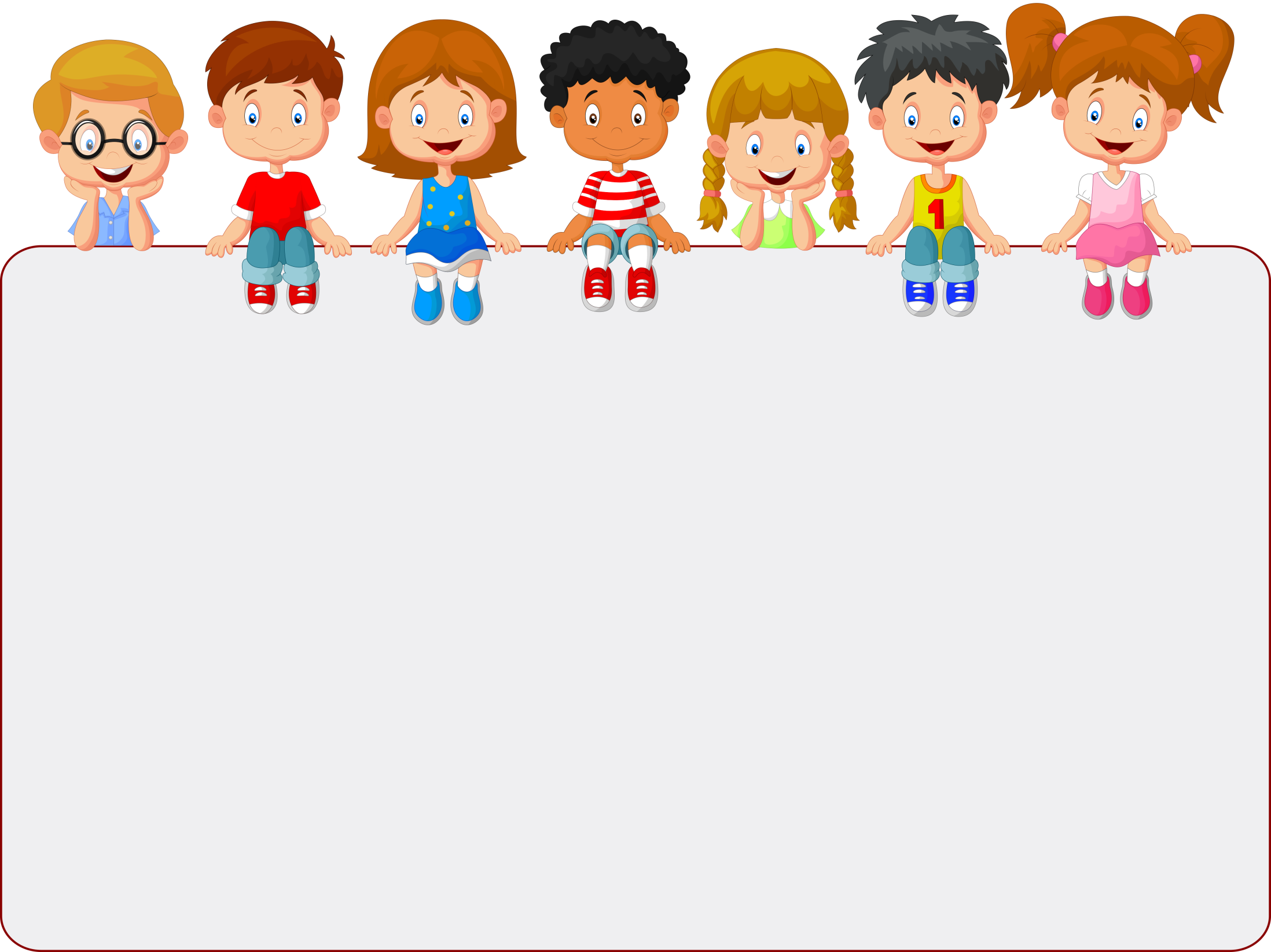 Ритмопластика в работе с 
детьми дошкольного возраста
Разработала: Клюшкина Л.А. 
Воспитатель I квалификационной категории
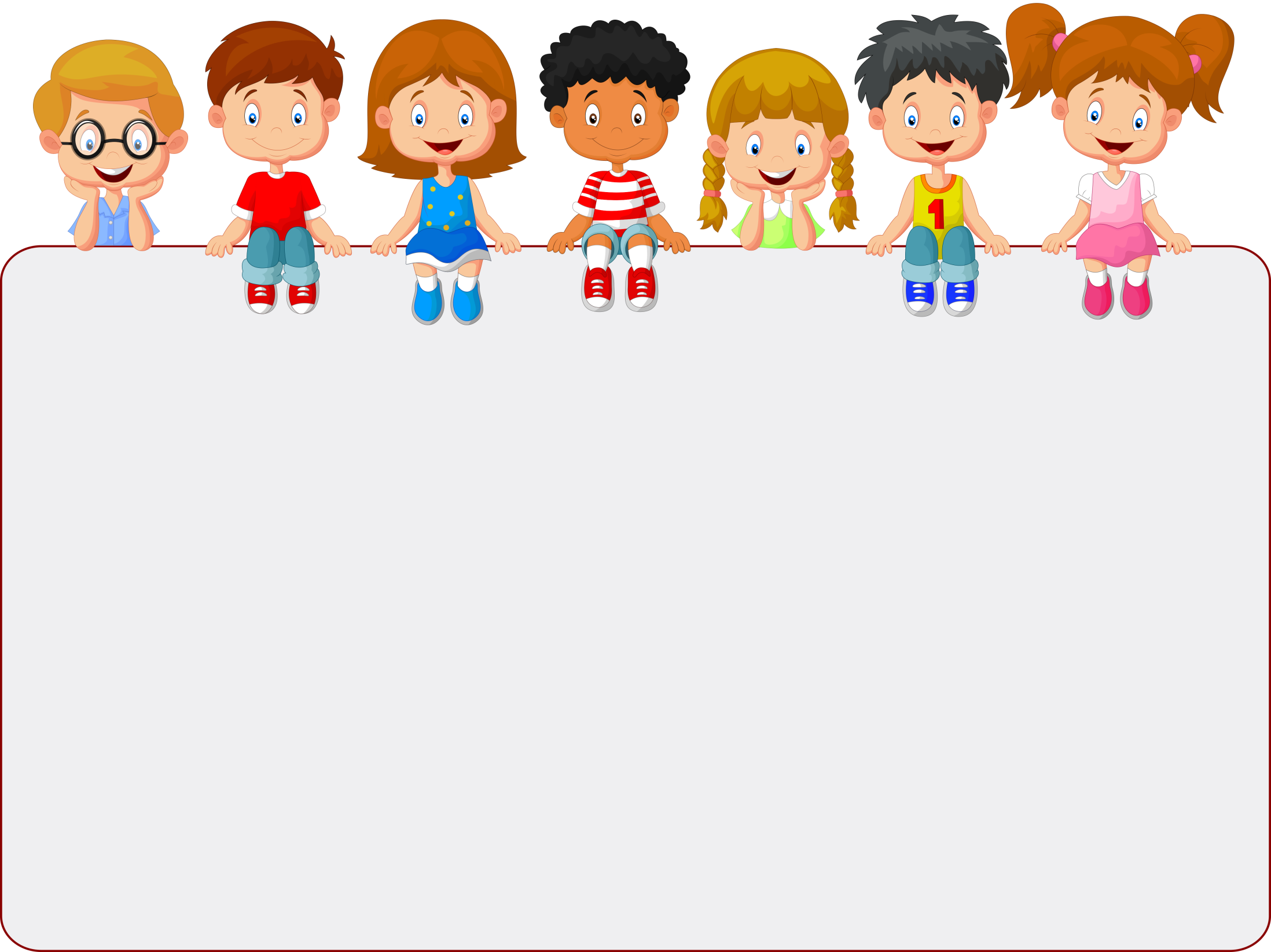 Ритмопластика – это, 
физкультурно-музыкальное занятие оздоровительной 
направленности, основными средствами которого являются комплексы оздоровительных и гимнастических упражнений, развивающие игры различные по своему характеру, выполняемые под музыку и оформленные танцевальными движениями.
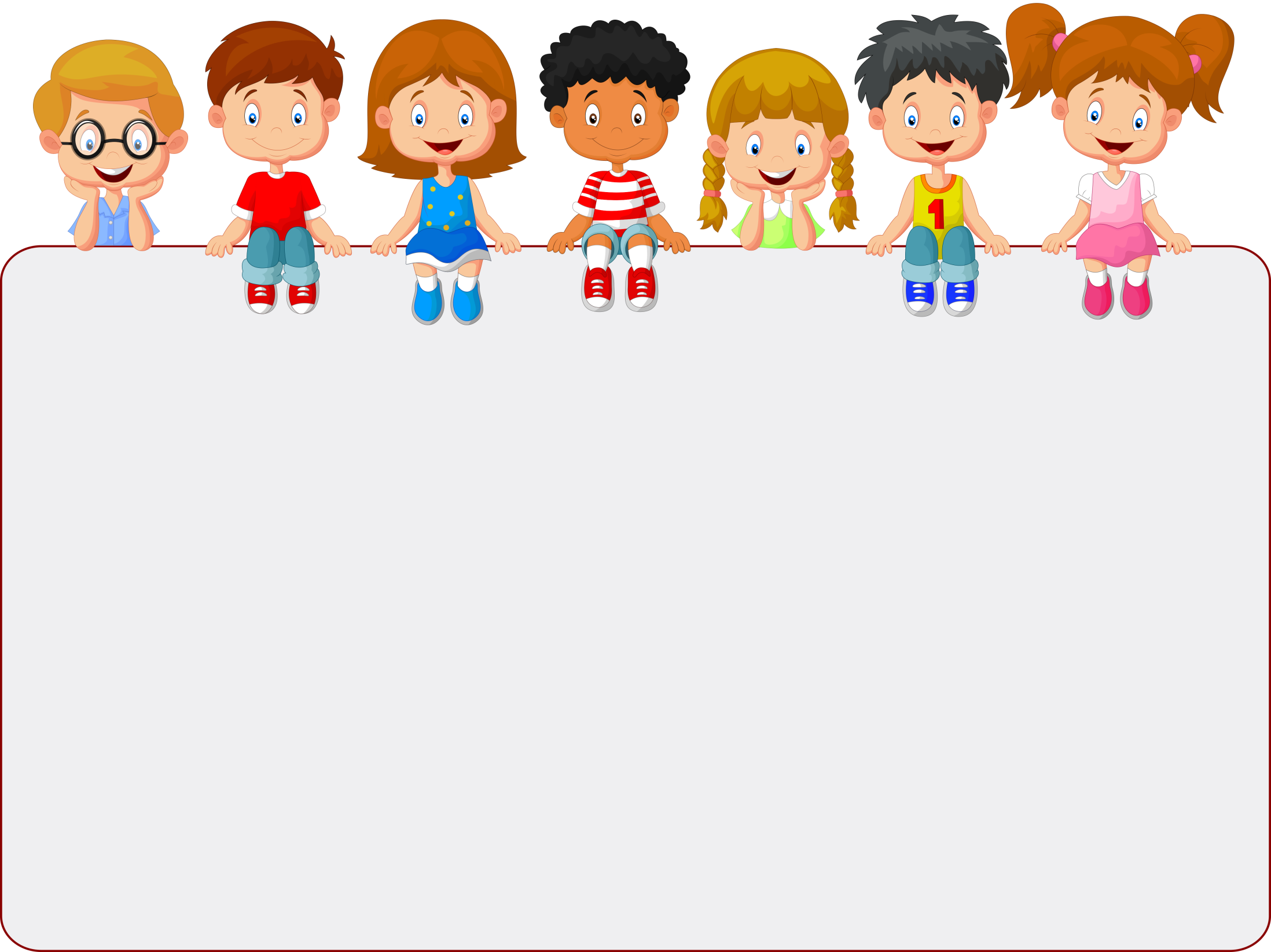 Цель:
Содействие всестороннему развитию личности 
ребенка
Задачи:
1. Выработка устойчивой правильной осанки
2. Укрепление и развитие различных групп мышц
3. Укрепление иммунитета
4. Улучшение координации движений
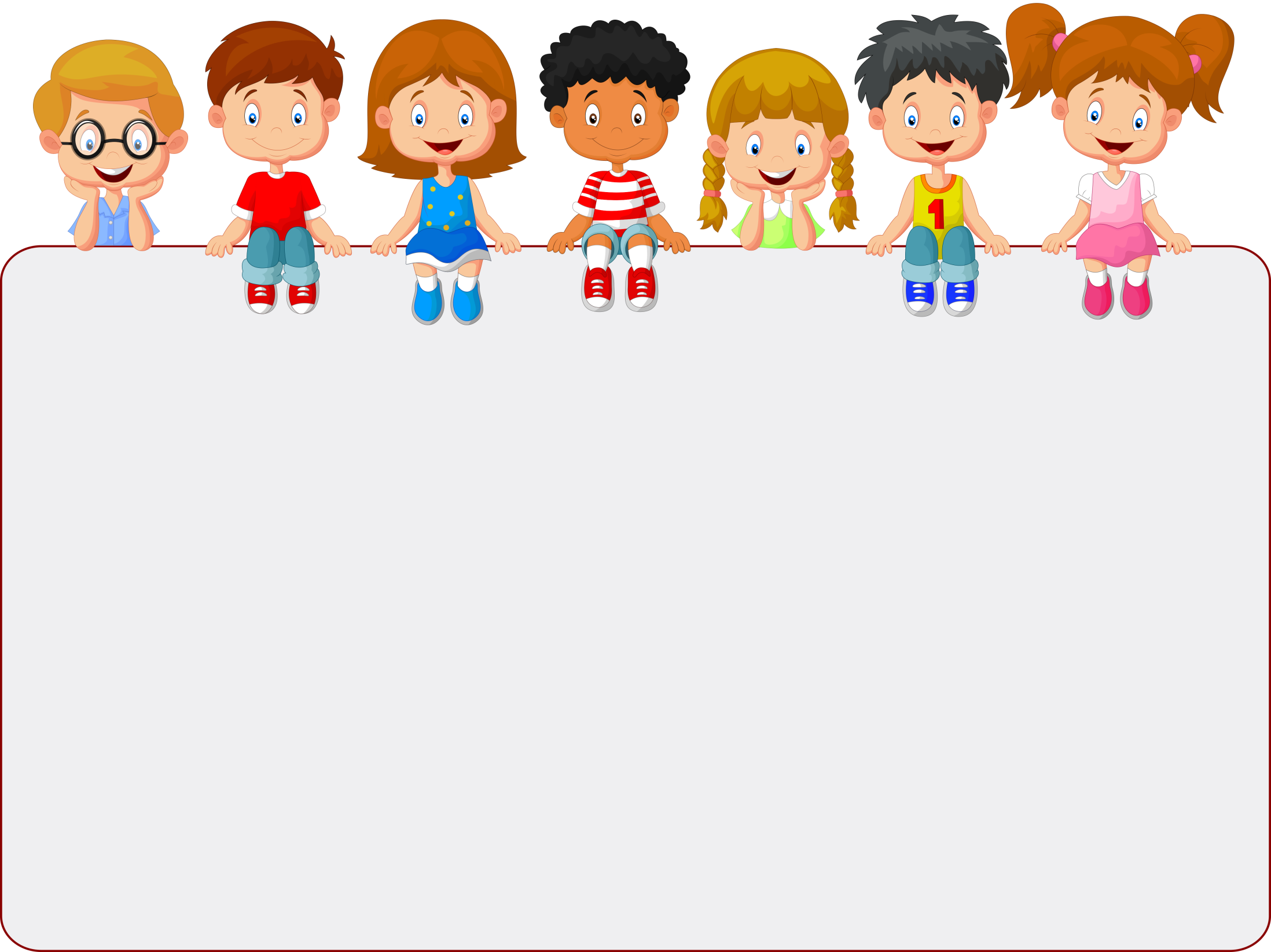 5. Развитие умения правильно красиво двигаться
6. Развитие чувства ритма, музыкального слуха и
вкуса
7. Воспитания в детях чувства внутренней свободы,
уверенности в себе
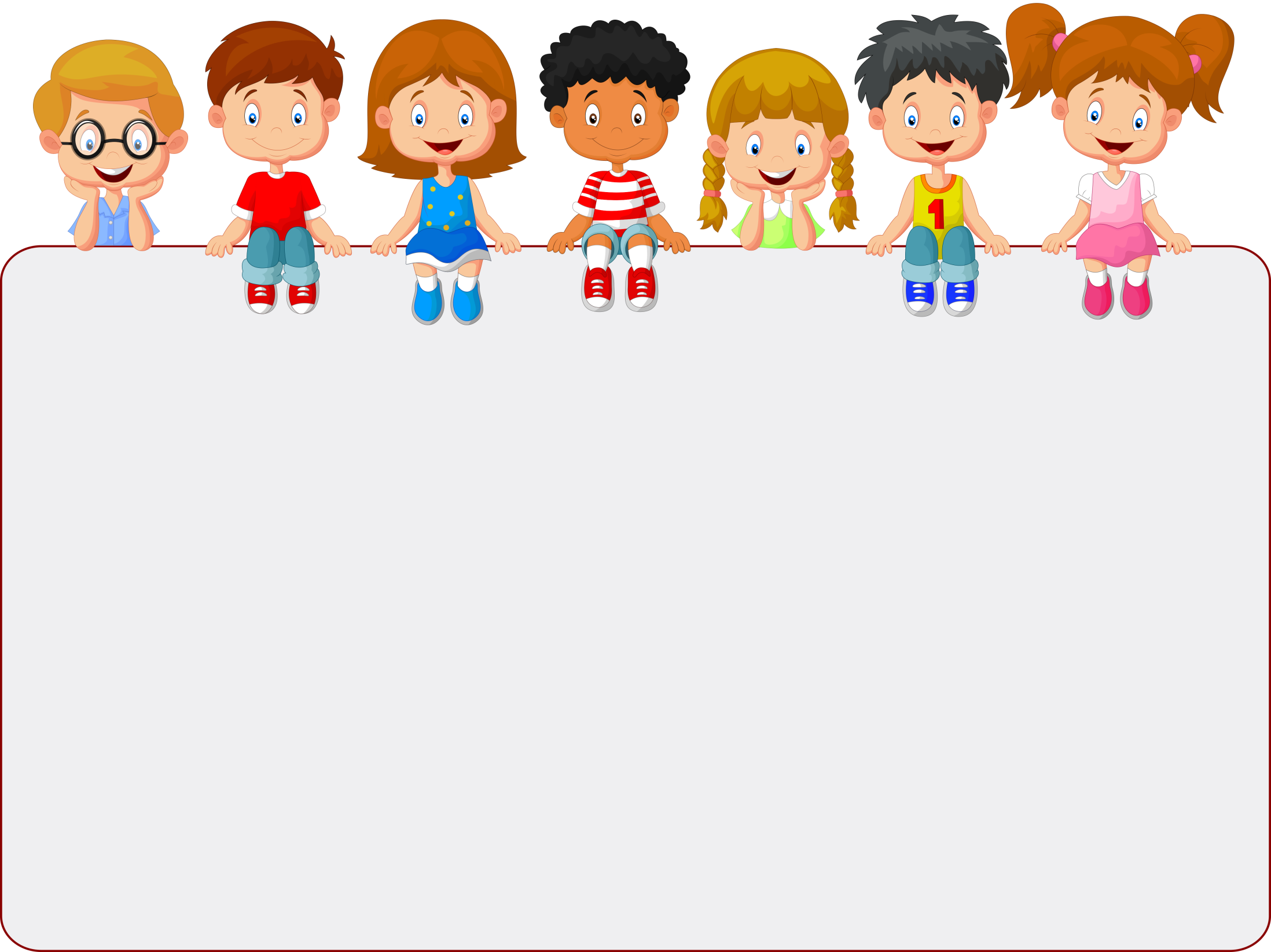 Актуальность темы
Ритмическая гимнастика имеет большое оздоровительное значение при условии систематического ее выполнения детьми. Их можно выполнять утром, после дневного сна ( при соблюдении режима), во второй половине дня на прогулке или в помещении. Она предполагает оздоровление и всестороннюю физическую подготовленность ребенка к разнообразной деятельности, формирование физического совершенства.
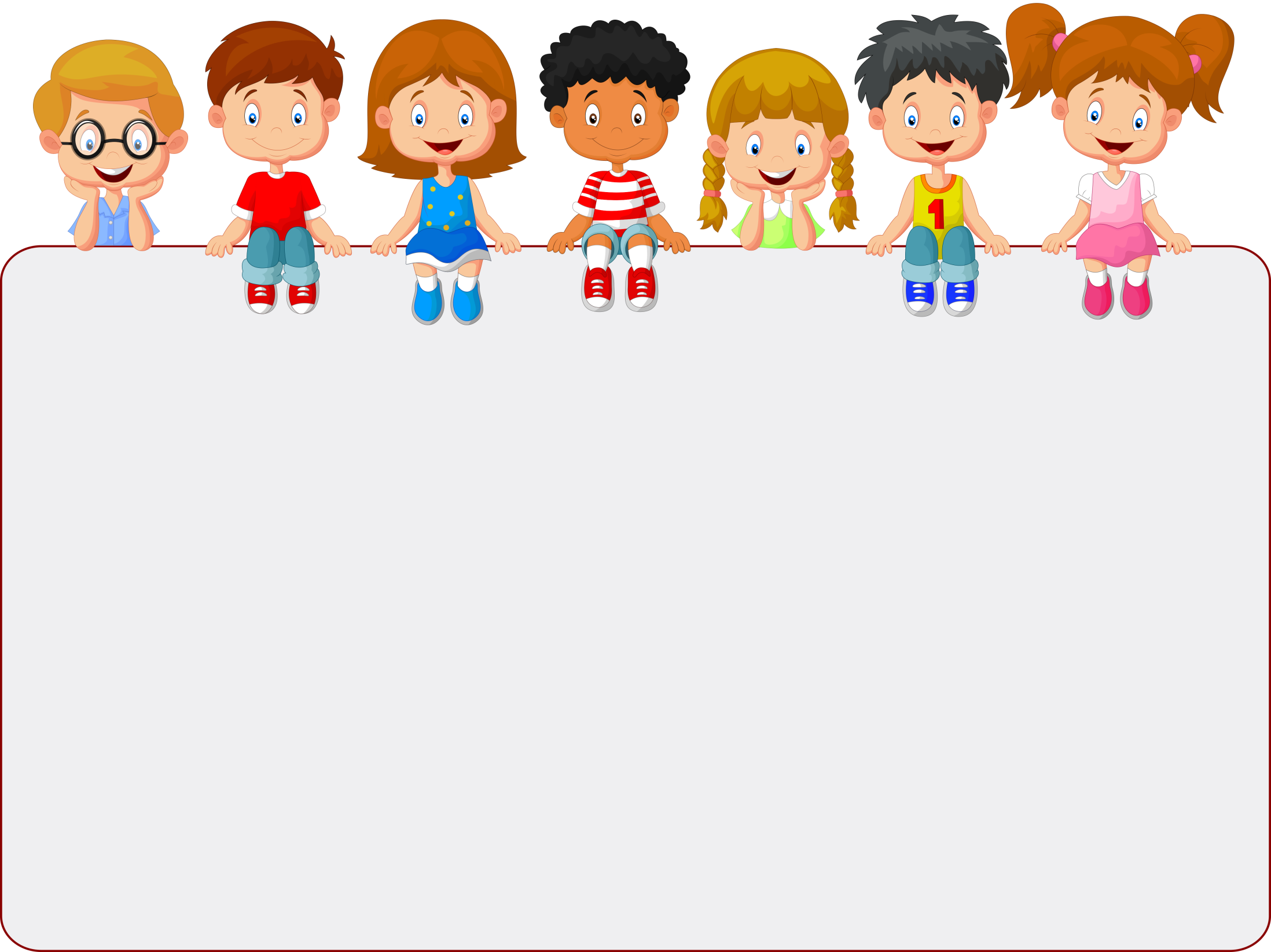 Направления ритмопластики:
Оздоровительные;
Воспитательные;
Образовательные;
Коррекционные.
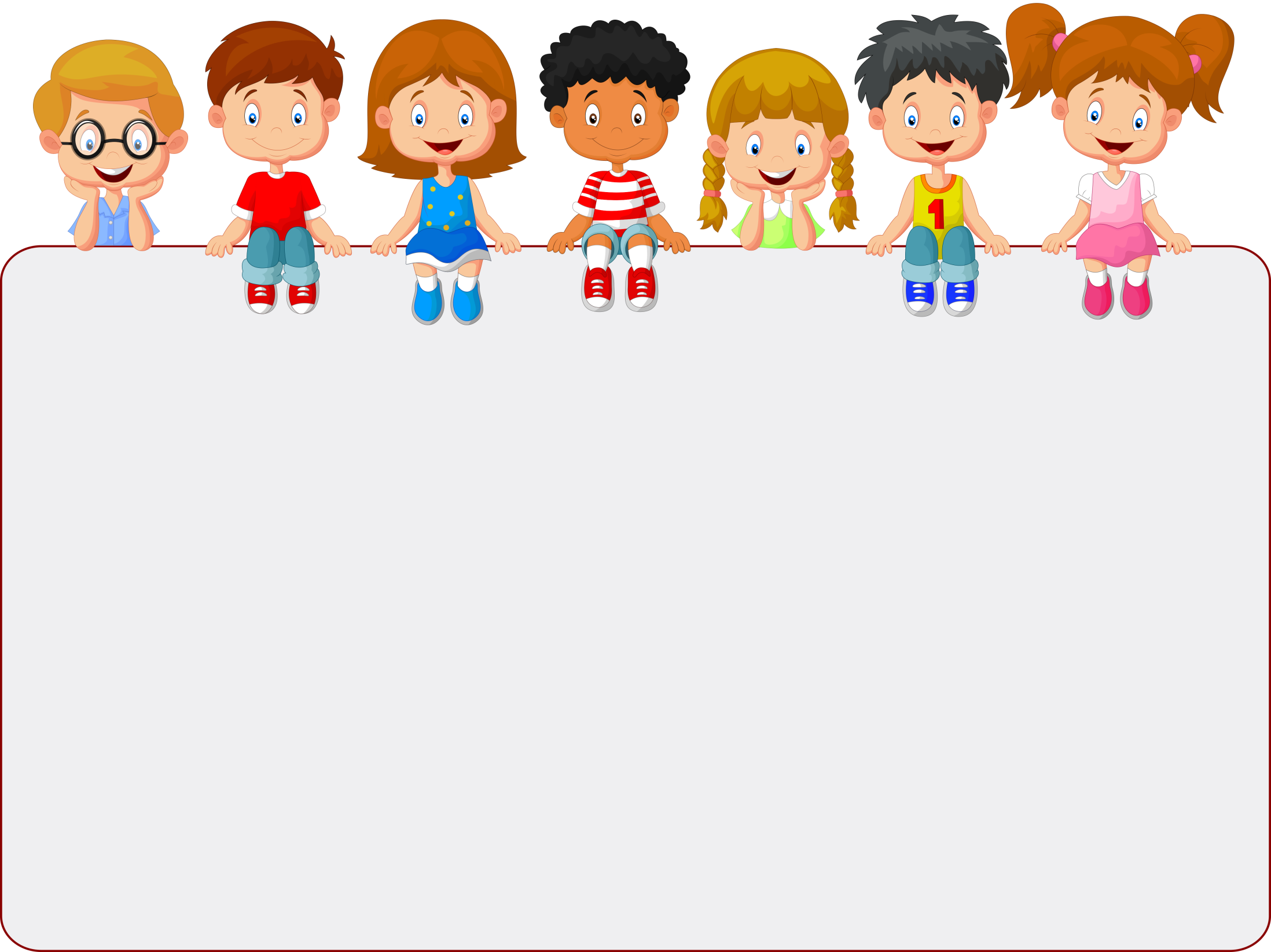 Постановка правильного дыхания – один из 
важнейших принципов.
Каждое упражнение ритмопластики одно 
общее правило:
Вдыхайте, готовясь к движению и выдыхайте в процессе движения.
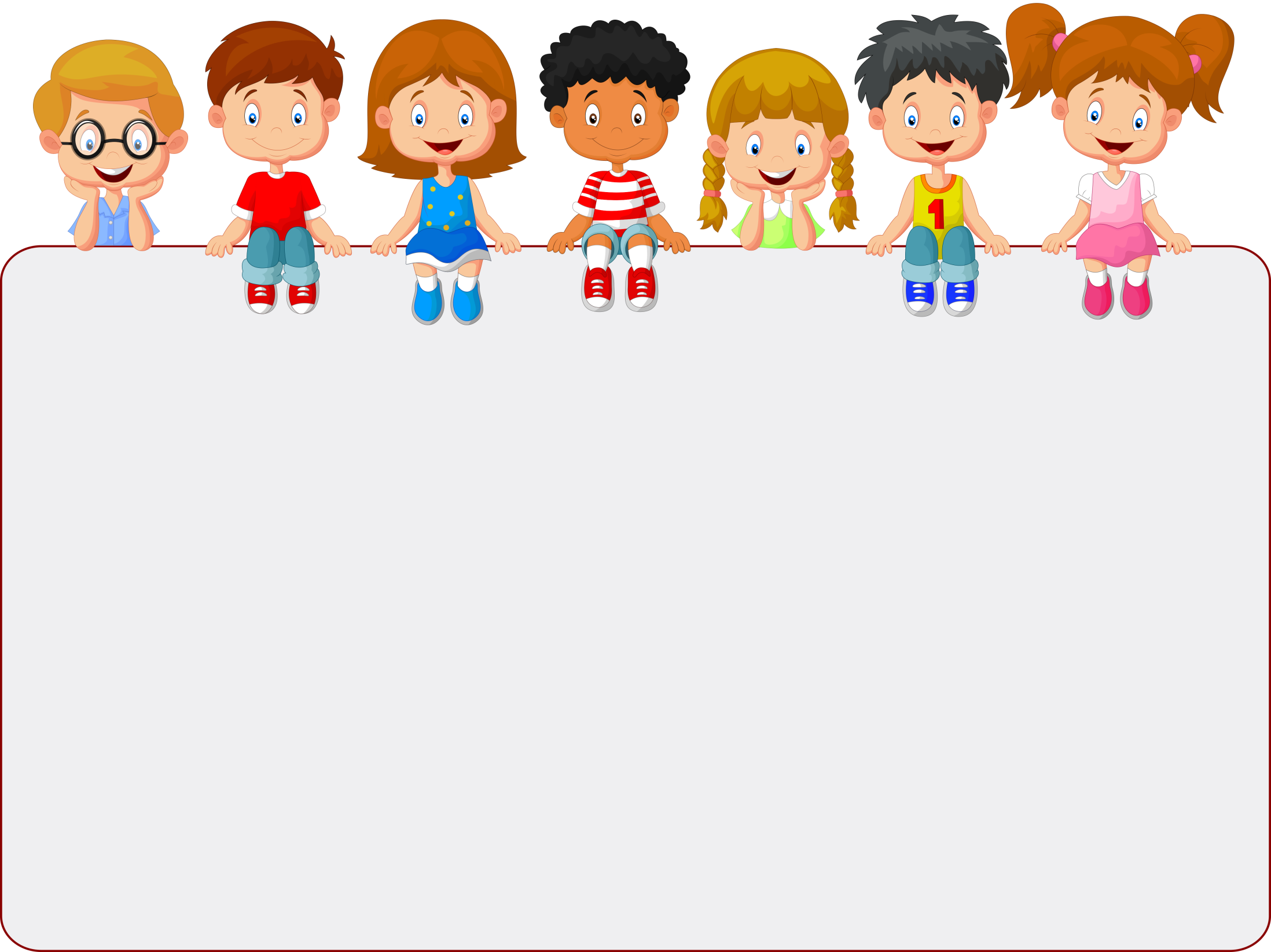 Структура игры-занятия  по ритмопластике 
состоит трех частей:
Подготовительный;
Основной;
Заключительный.
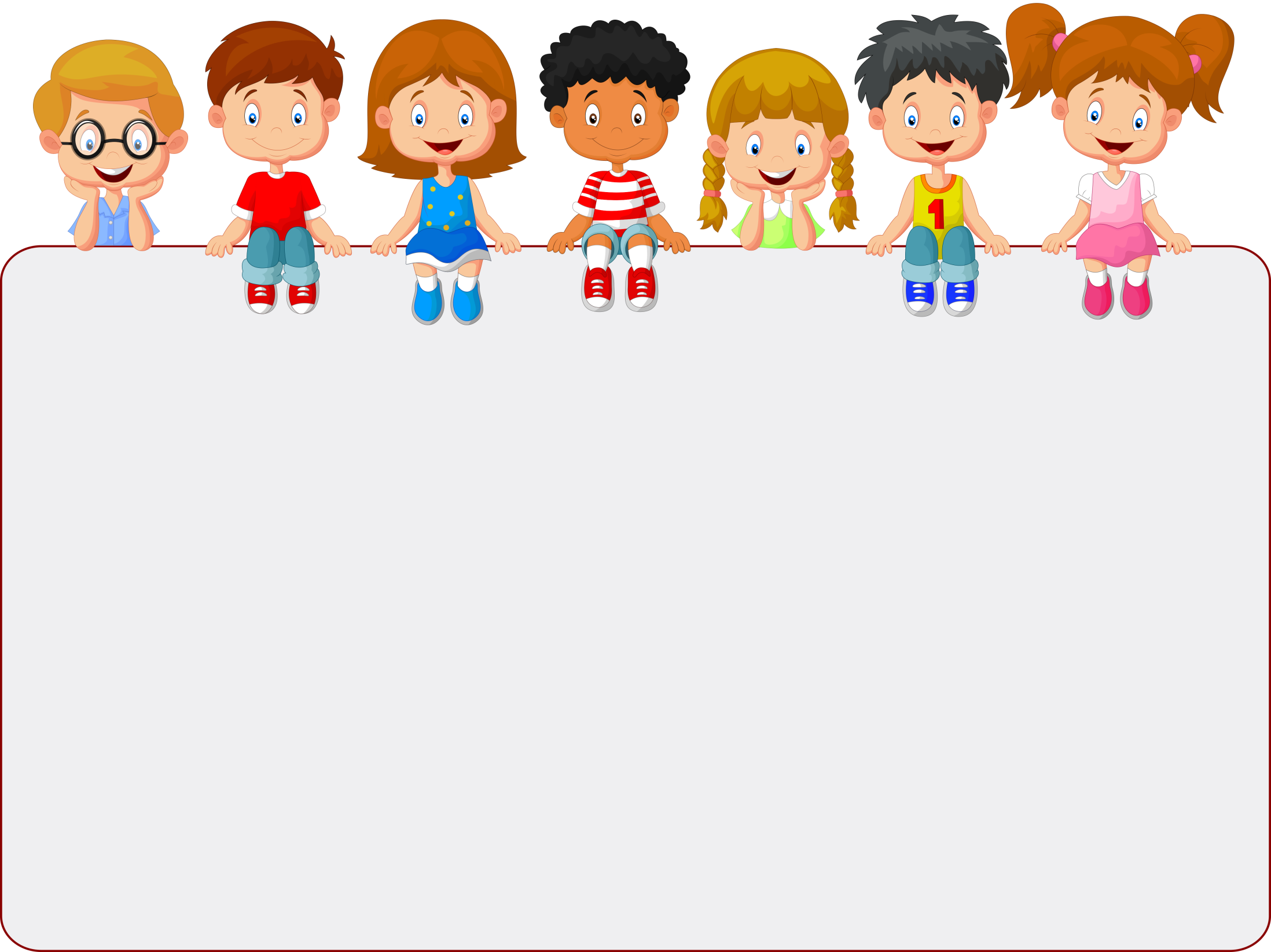 В комплексах по ритмопластике используются 
следующие средства двигательного воздействия:
Музыкально-ритмические движения.
Упражнения с предметами (мячи, ленты)
Элементы спортивного танца.
Элементы хореографии.
Упражнения на дыхание.
Театрализованная ритмопластика
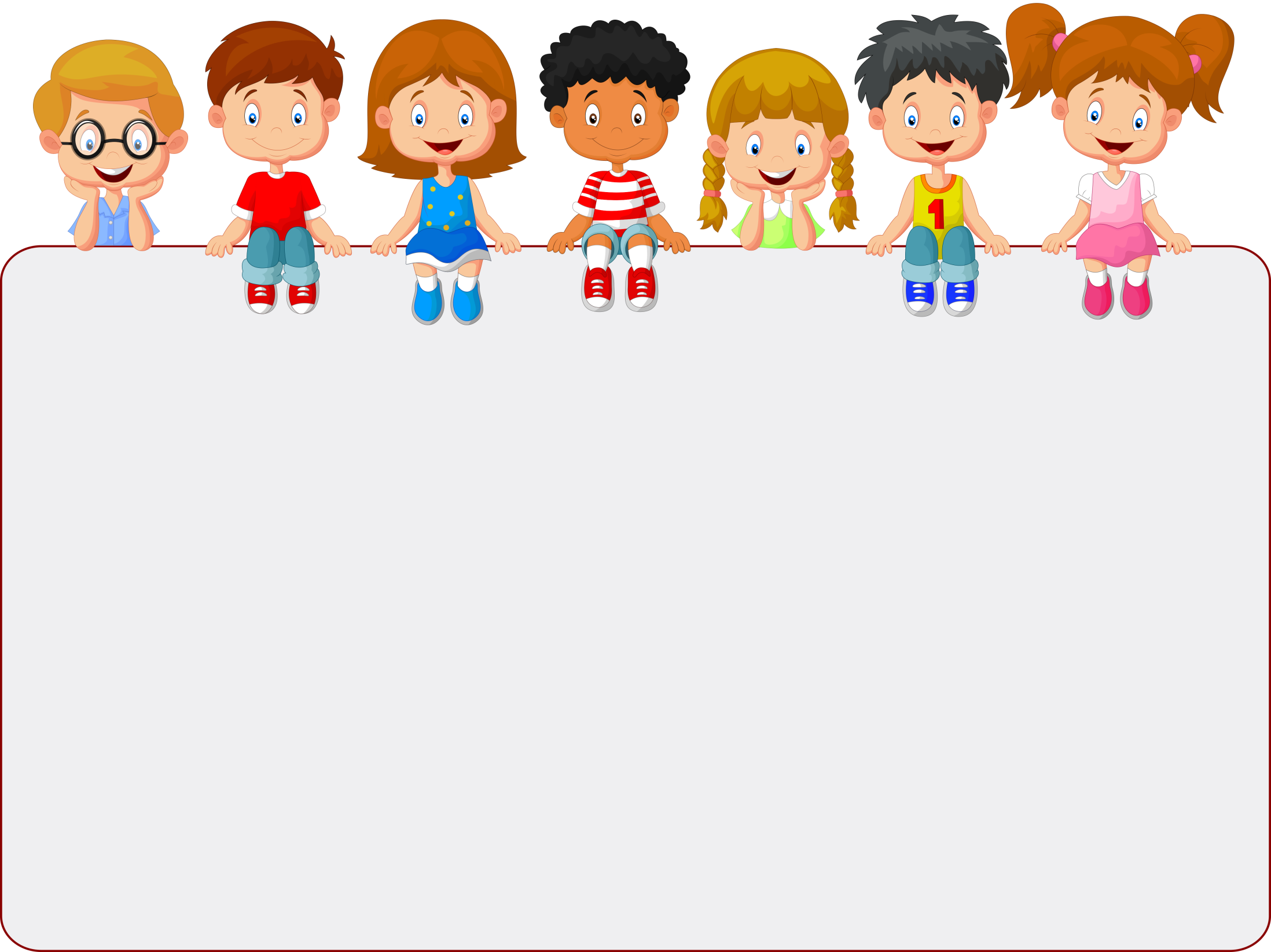 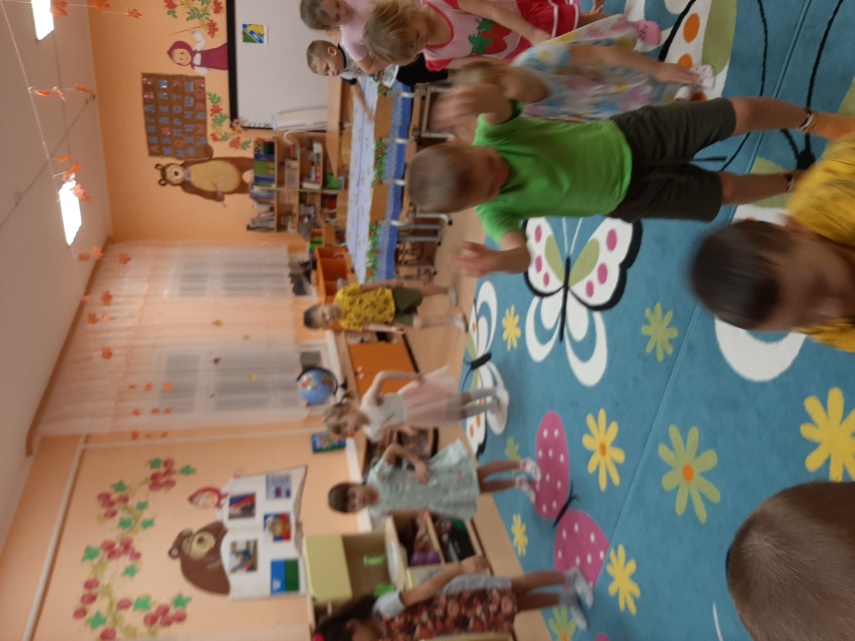 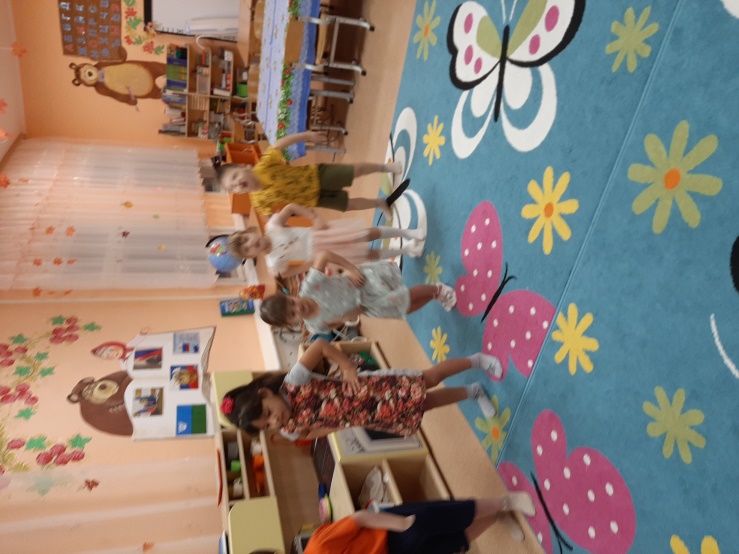 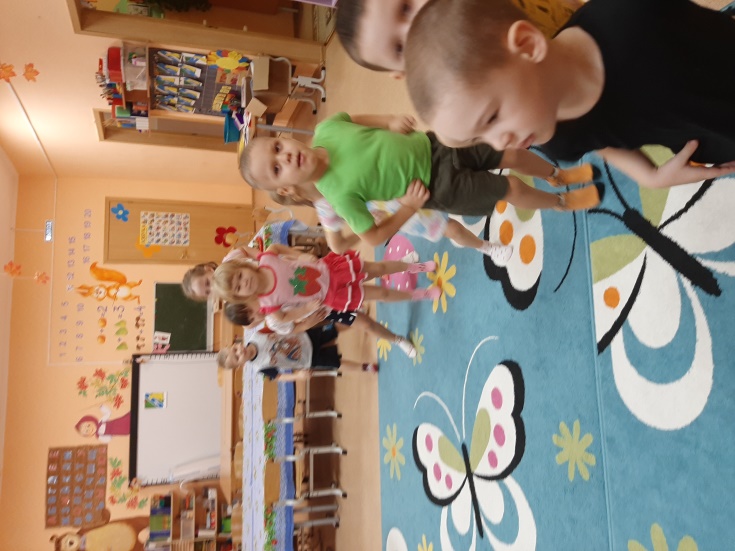 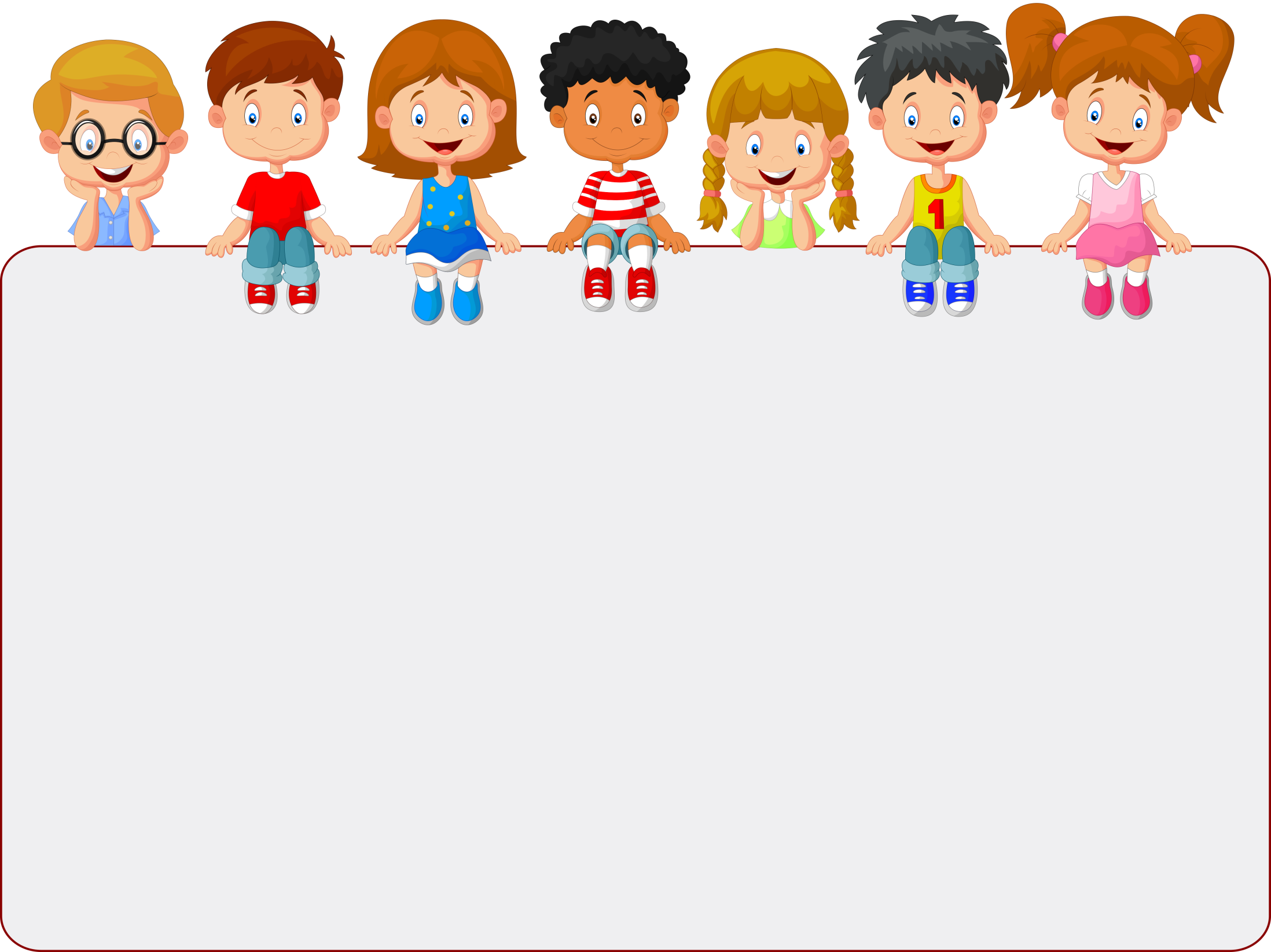 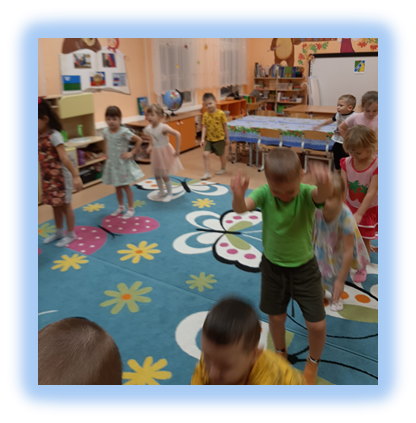 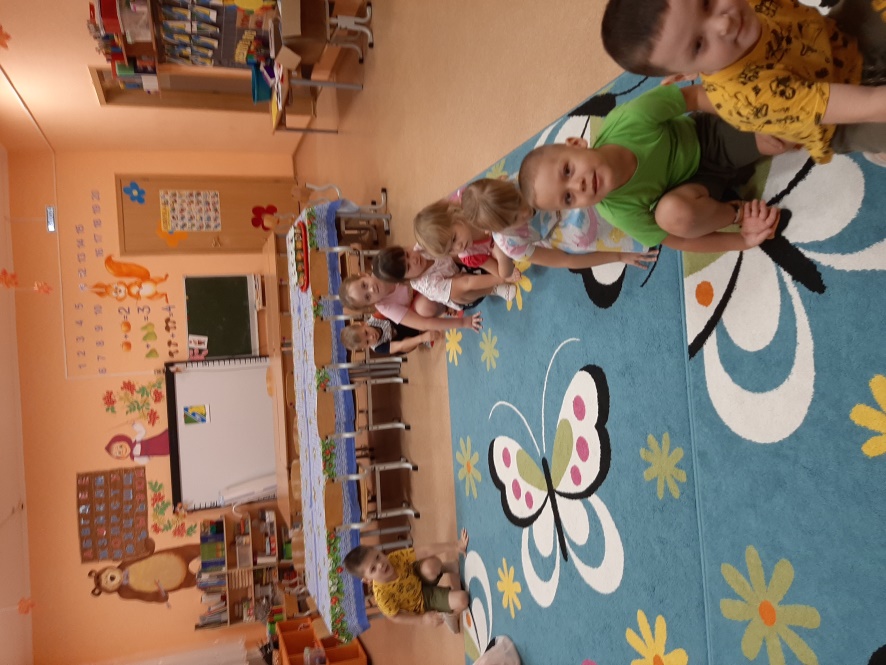 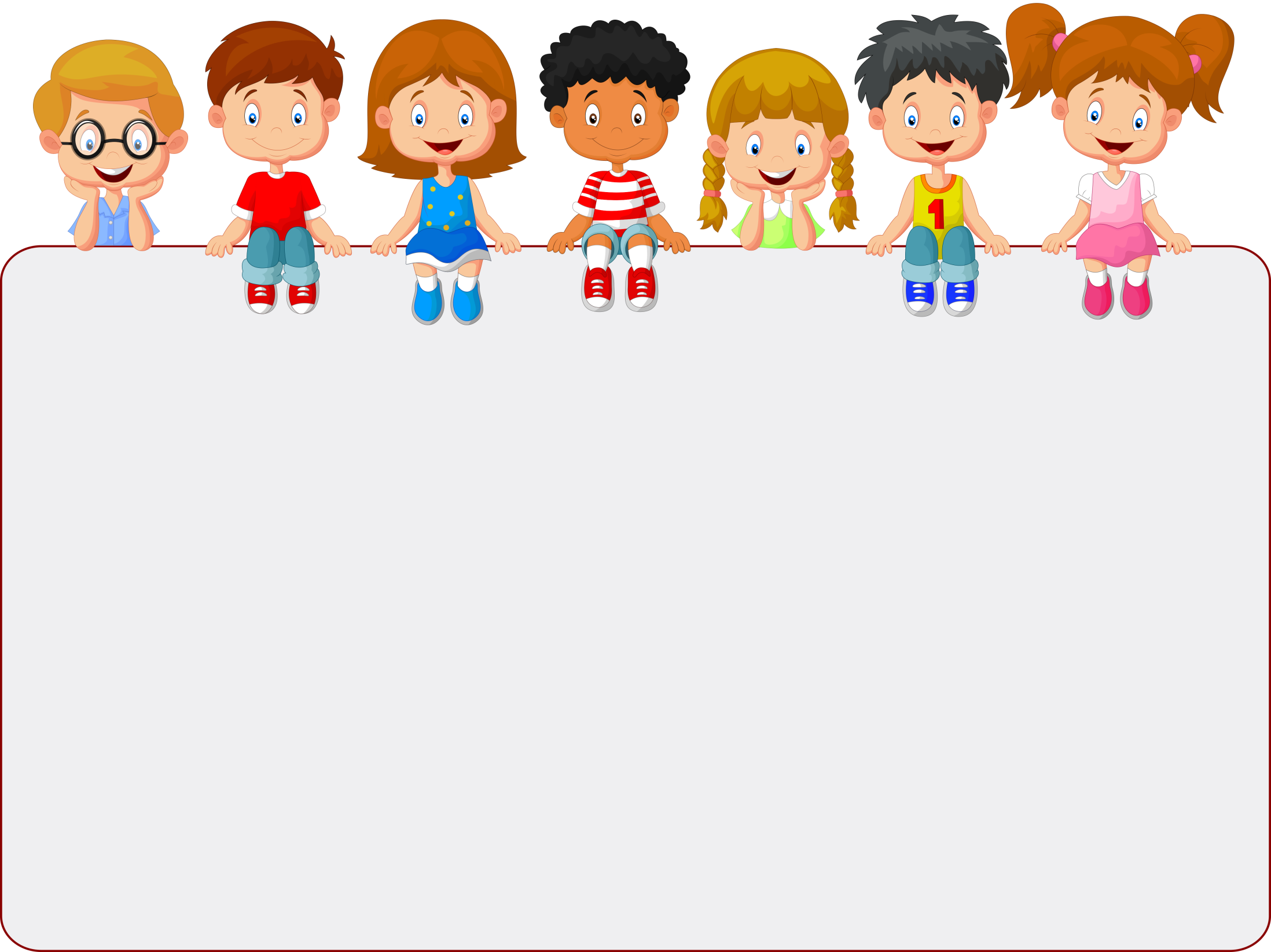 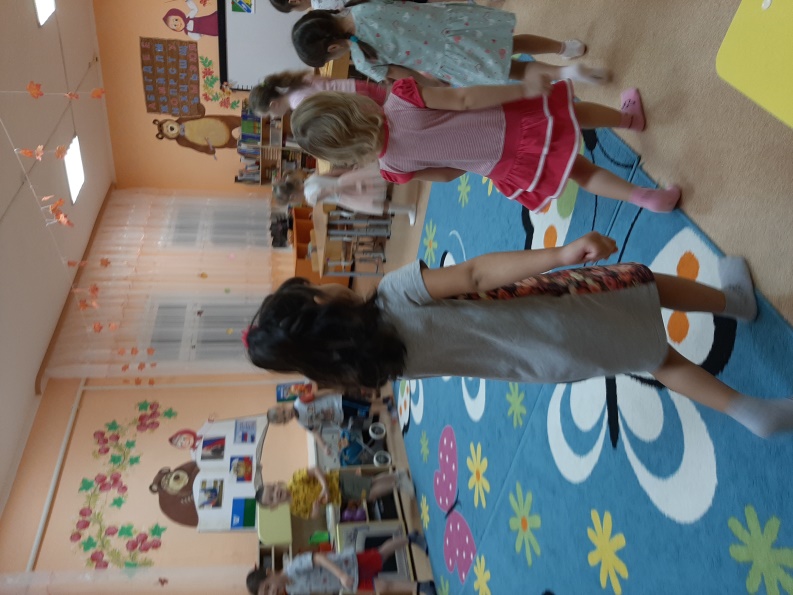 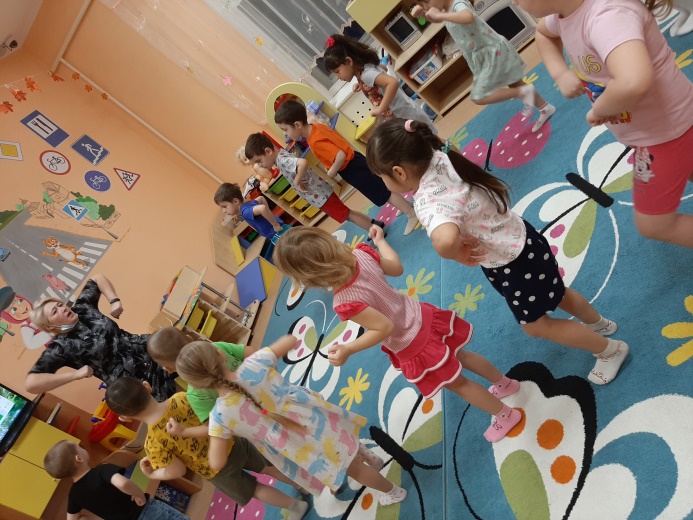 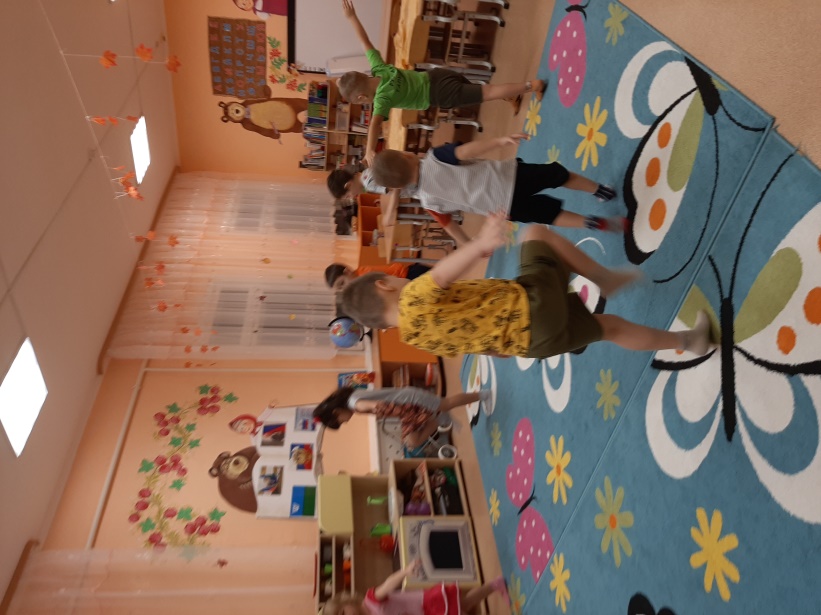 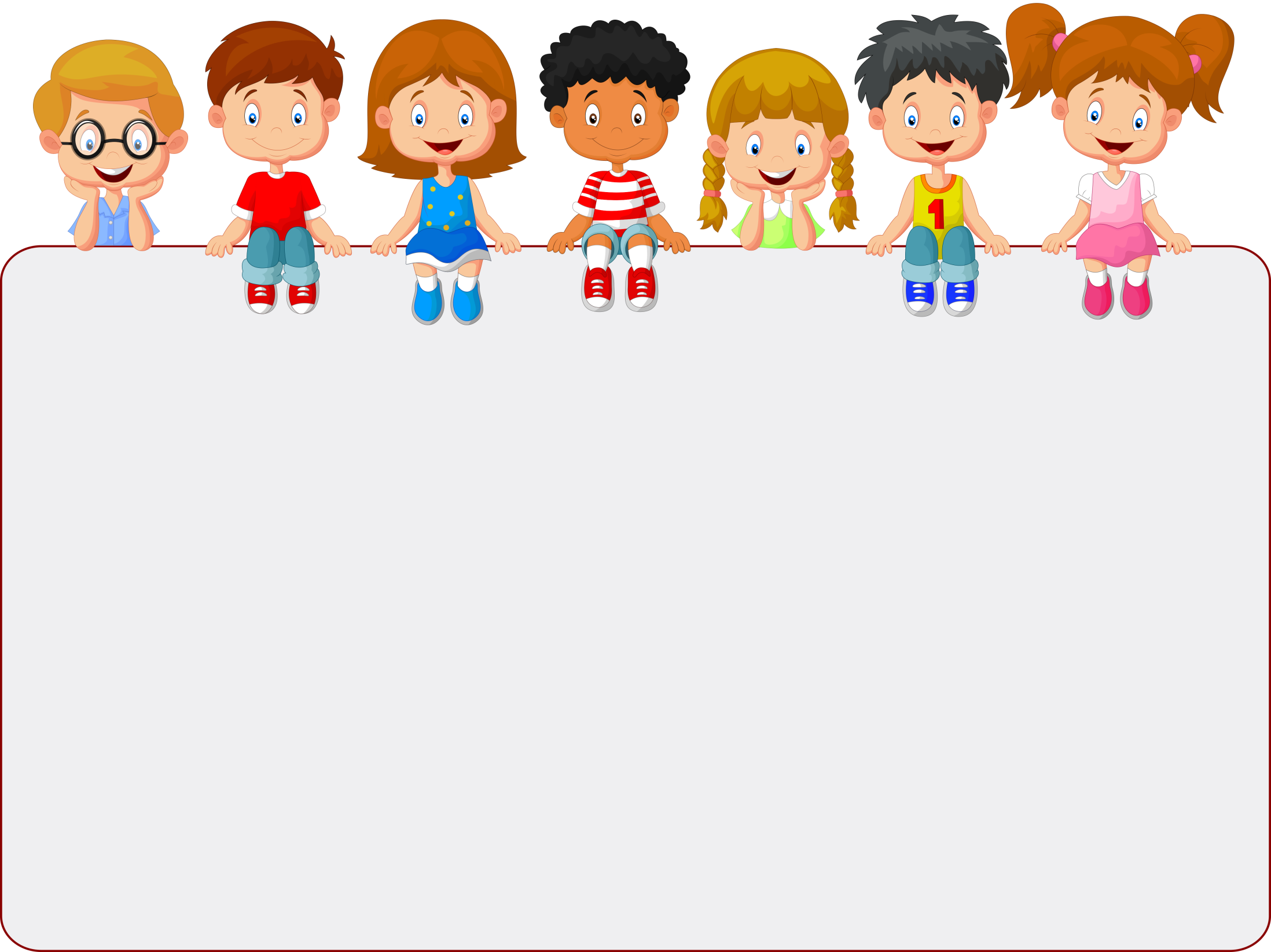 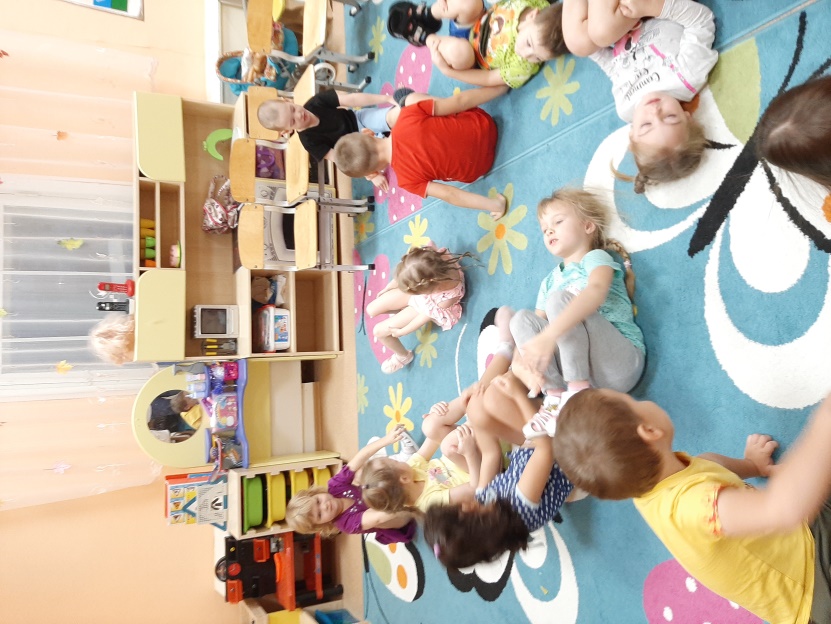 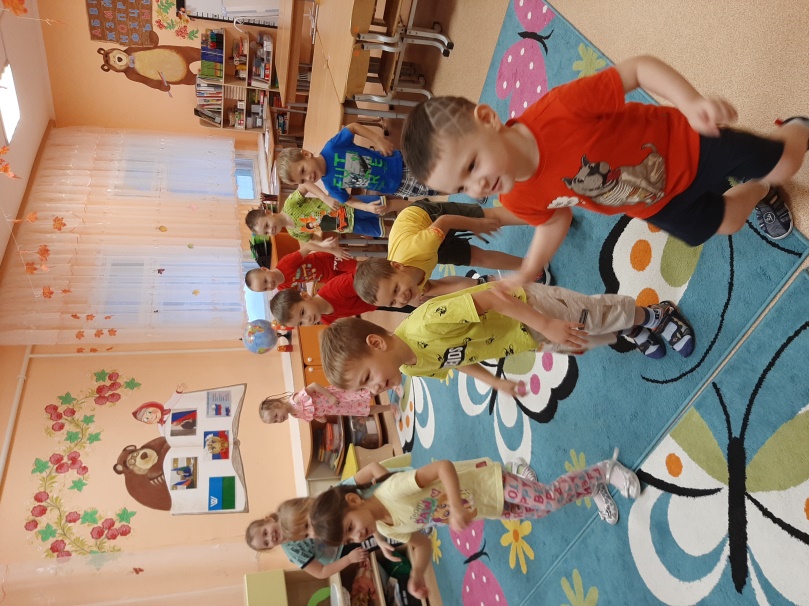 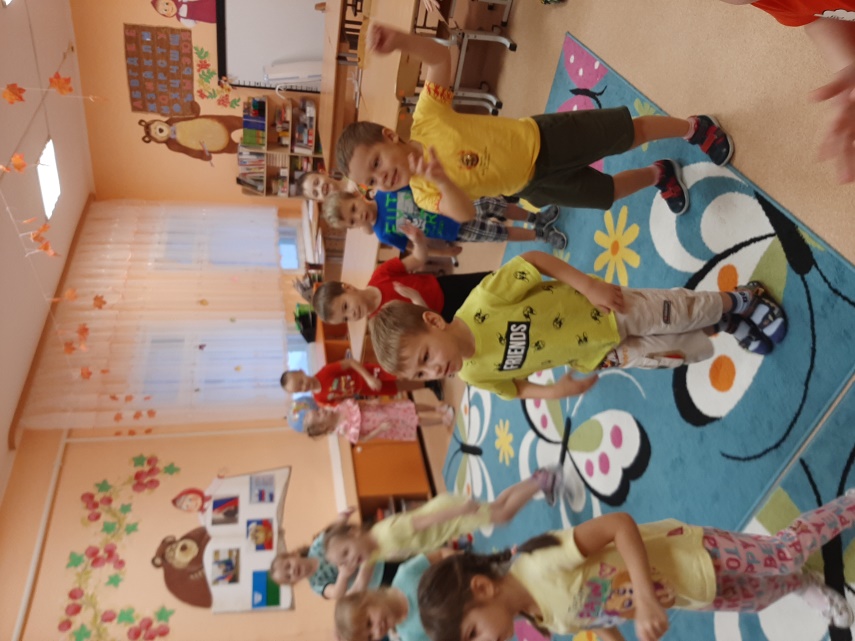 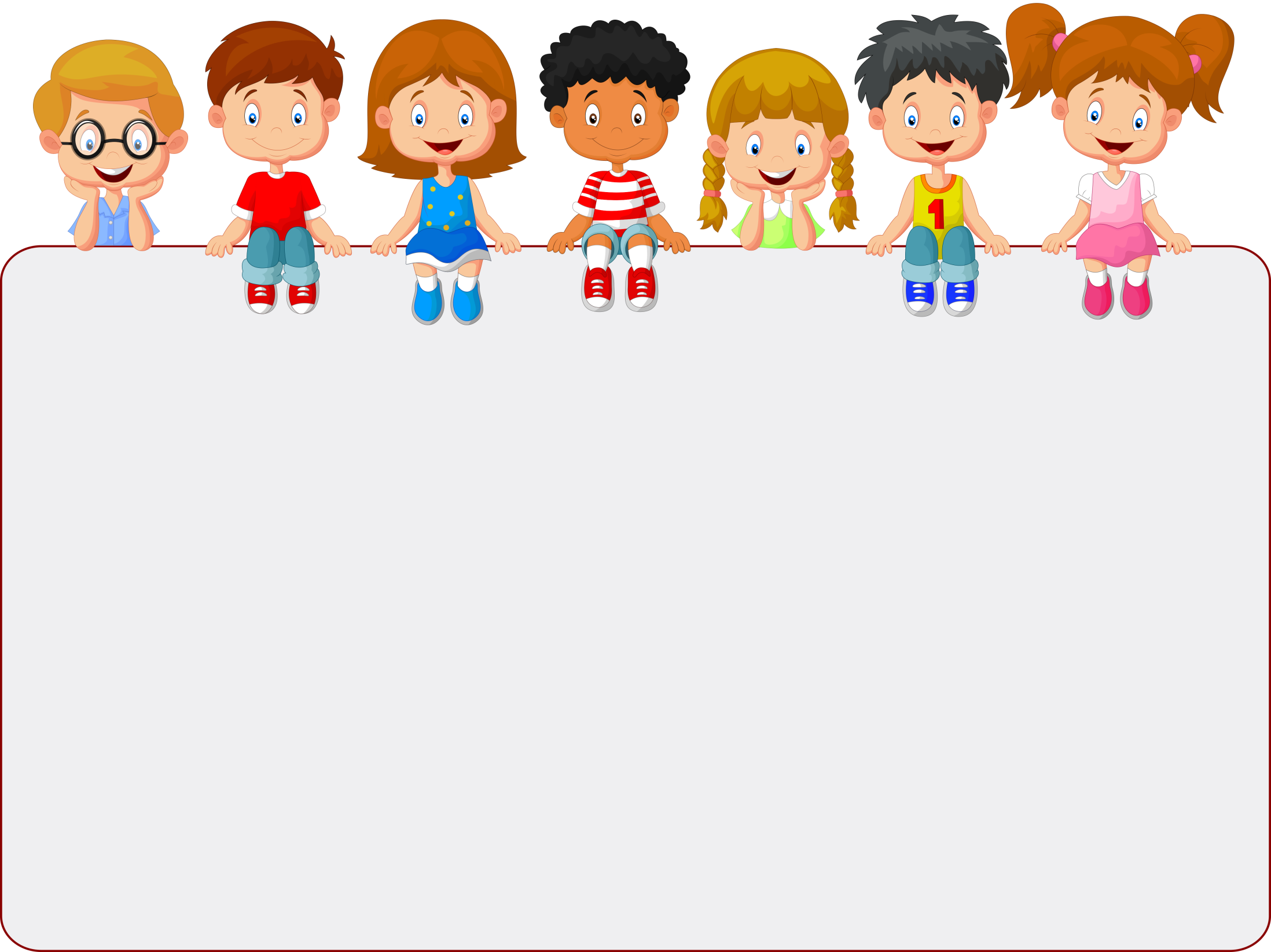 Предлагаю поиграть
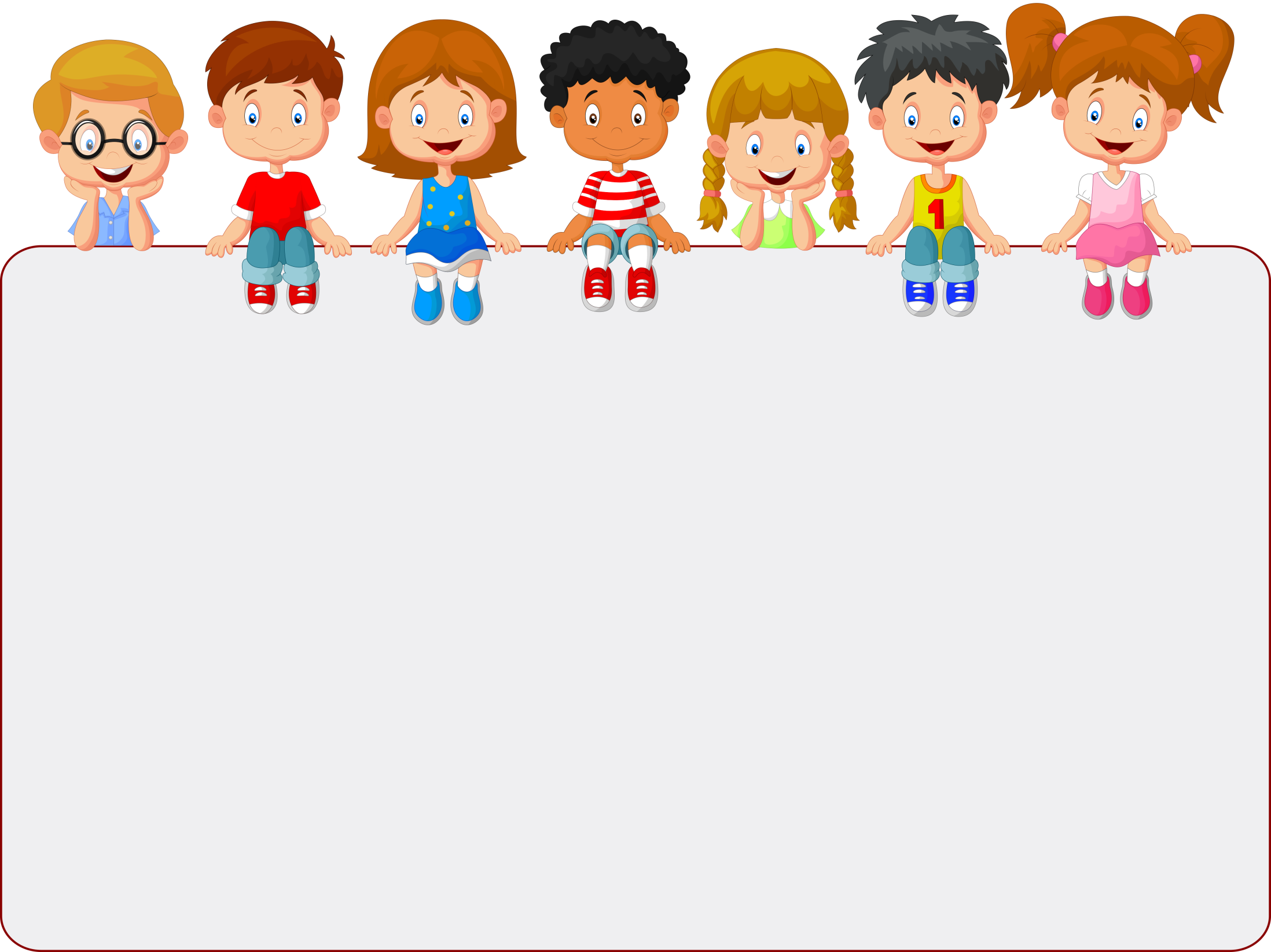 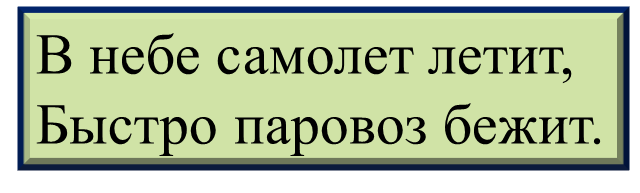 Аист у пруда
Аист на ноге стоит
И лягушек сторожит.
Мостик между берегов 
отдыхает от прудов
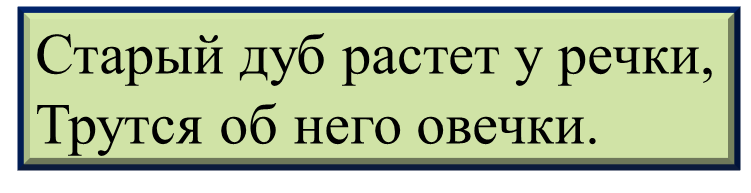 Дремлет лодка в камышах,
Чуть качаясь на волнах.
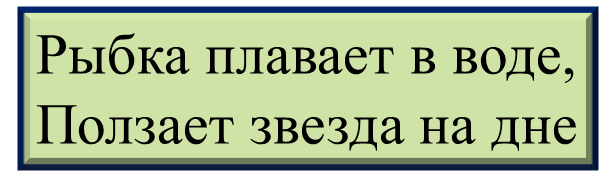 Только аист у пруда плачет:
«Где моя звезда?
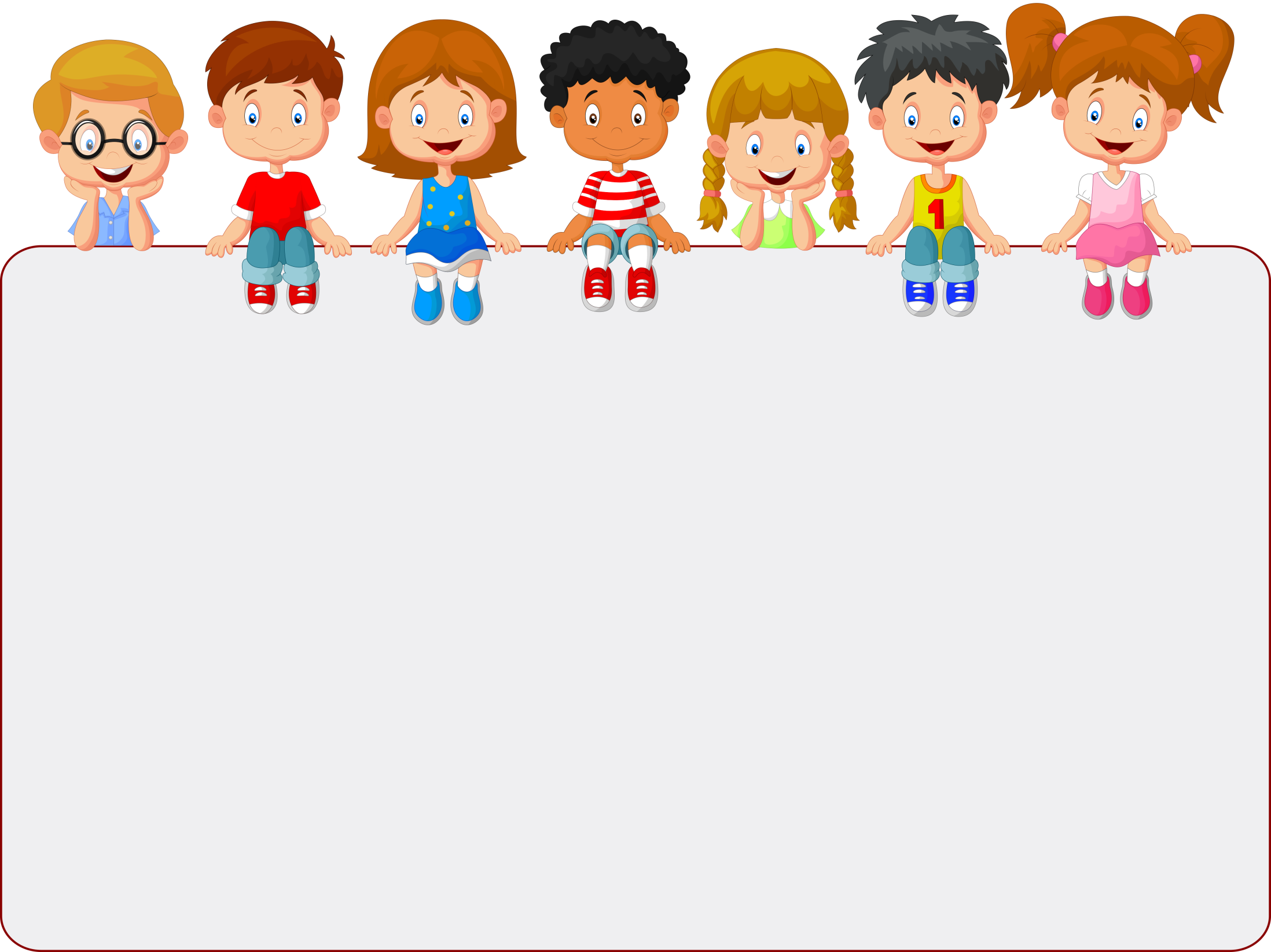 Таким образом, через занятия театрализованной ритмопластикой происходит ознакомление с окружающим миром при помощи движений, мимики, образов, красок, музыки и звуков. Ребенок учится думать и анализировать.
В соответствии с ФГОС ДО театрализованная ритмопластика дает широкие возможности интеграции различных образовательных областей